Aprafs
AG du 23 mars 2023
Suarlée
Photos de Béatrice Lefèvre
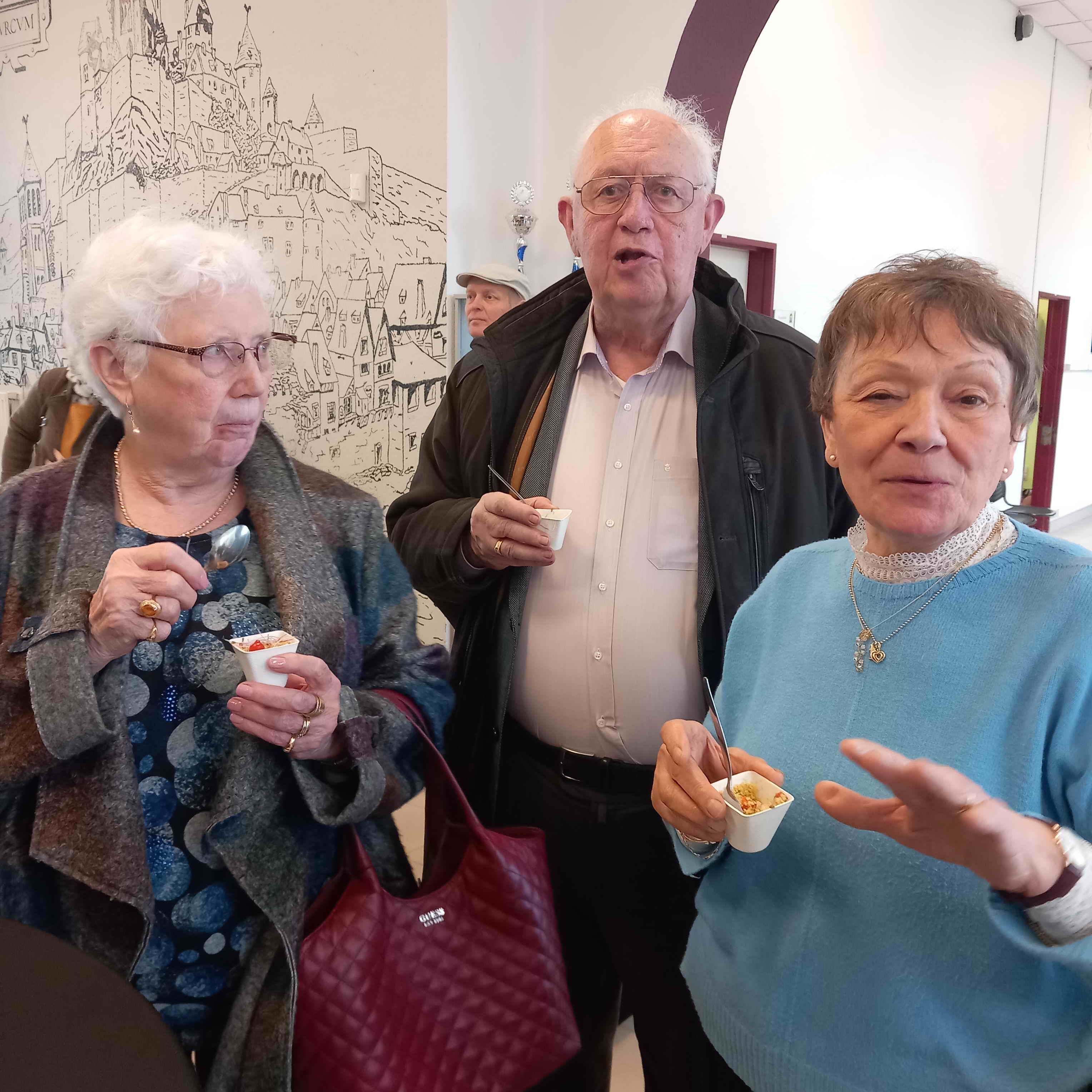 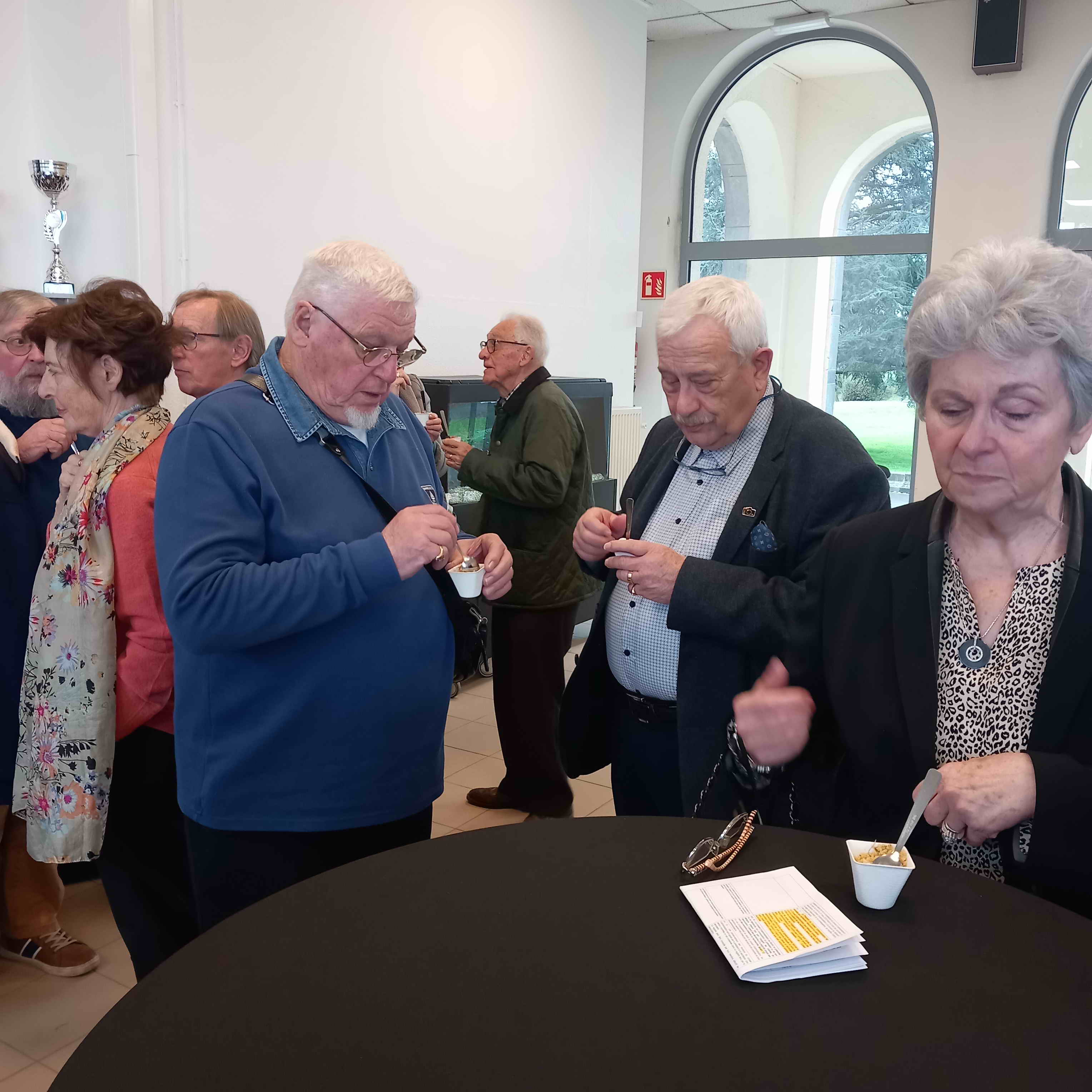 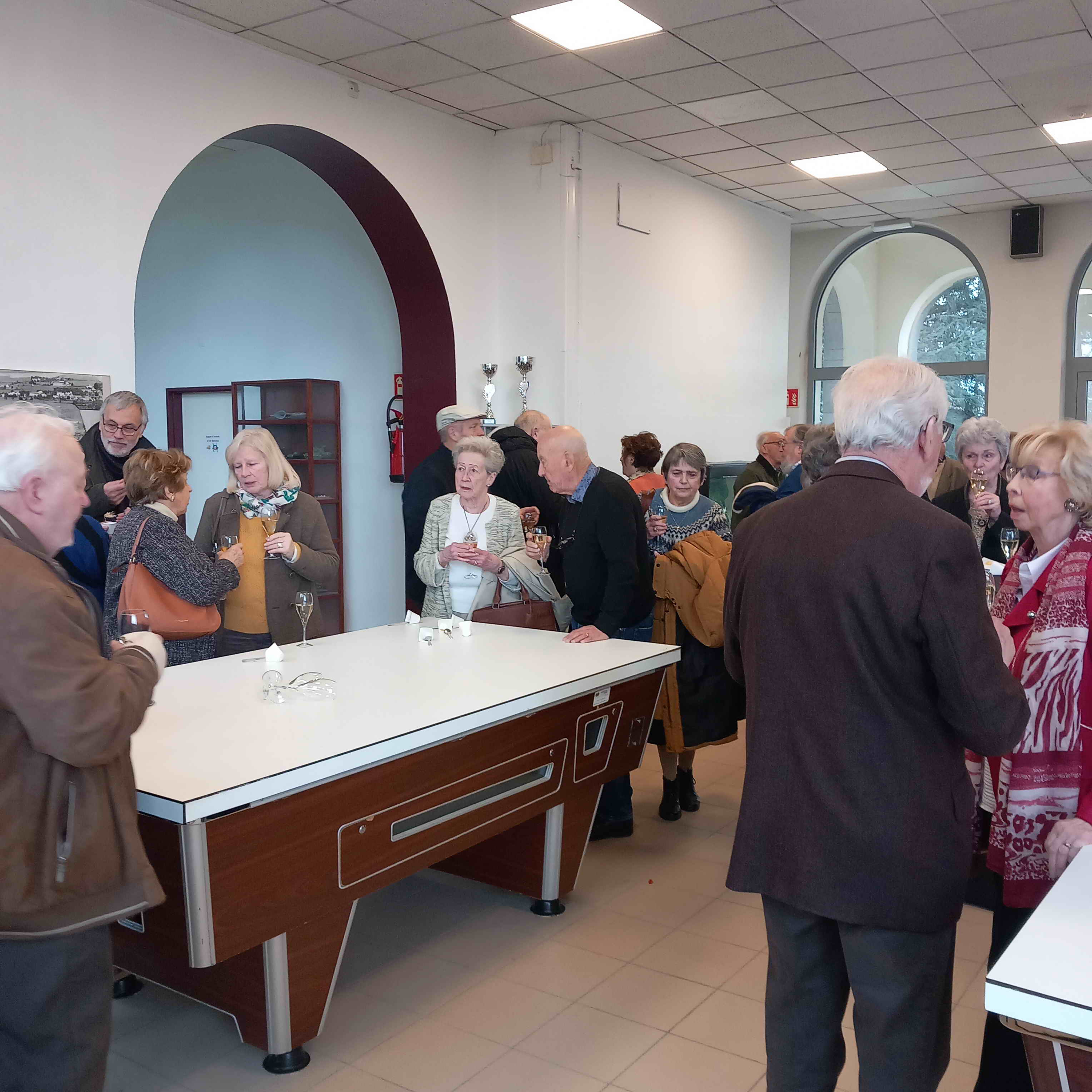 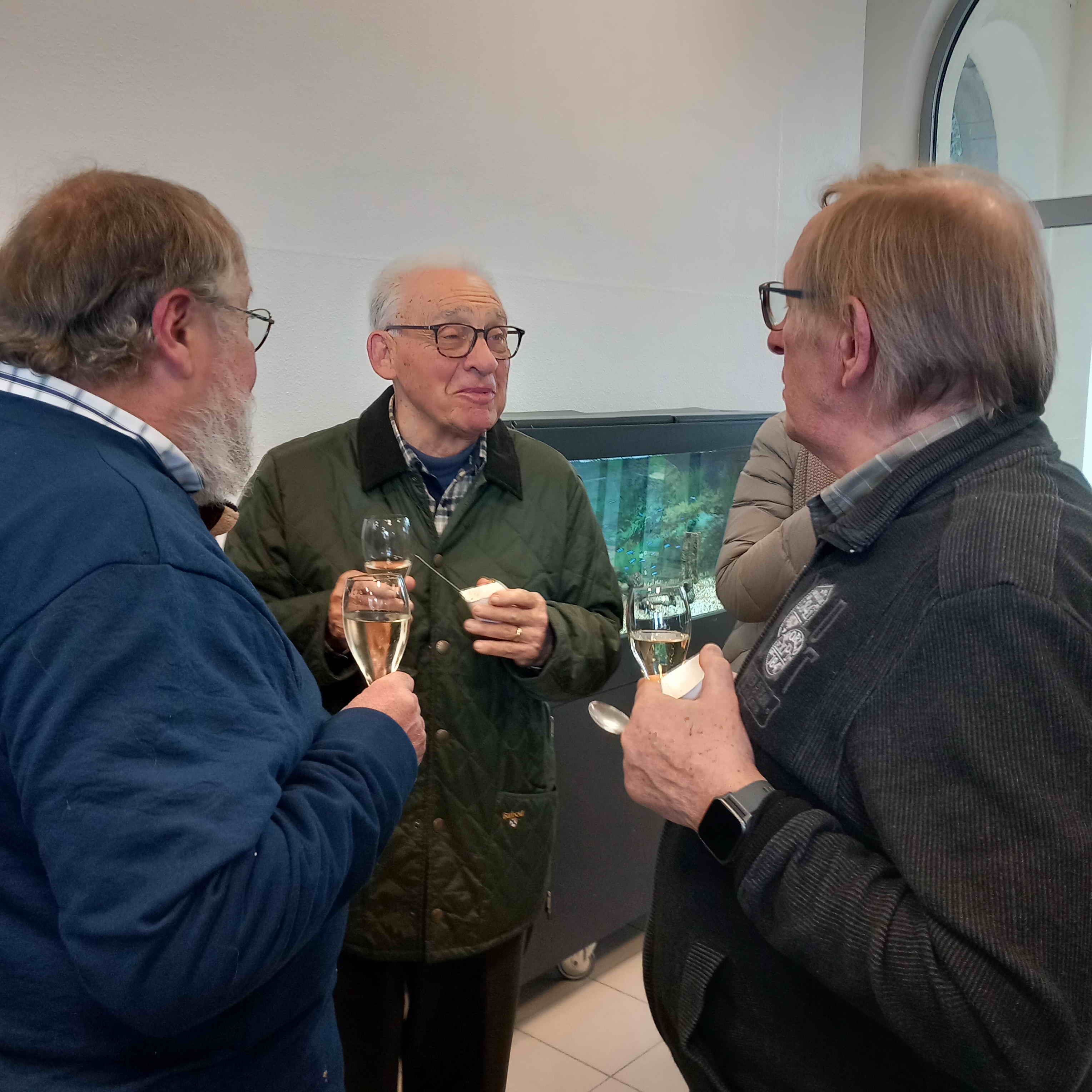 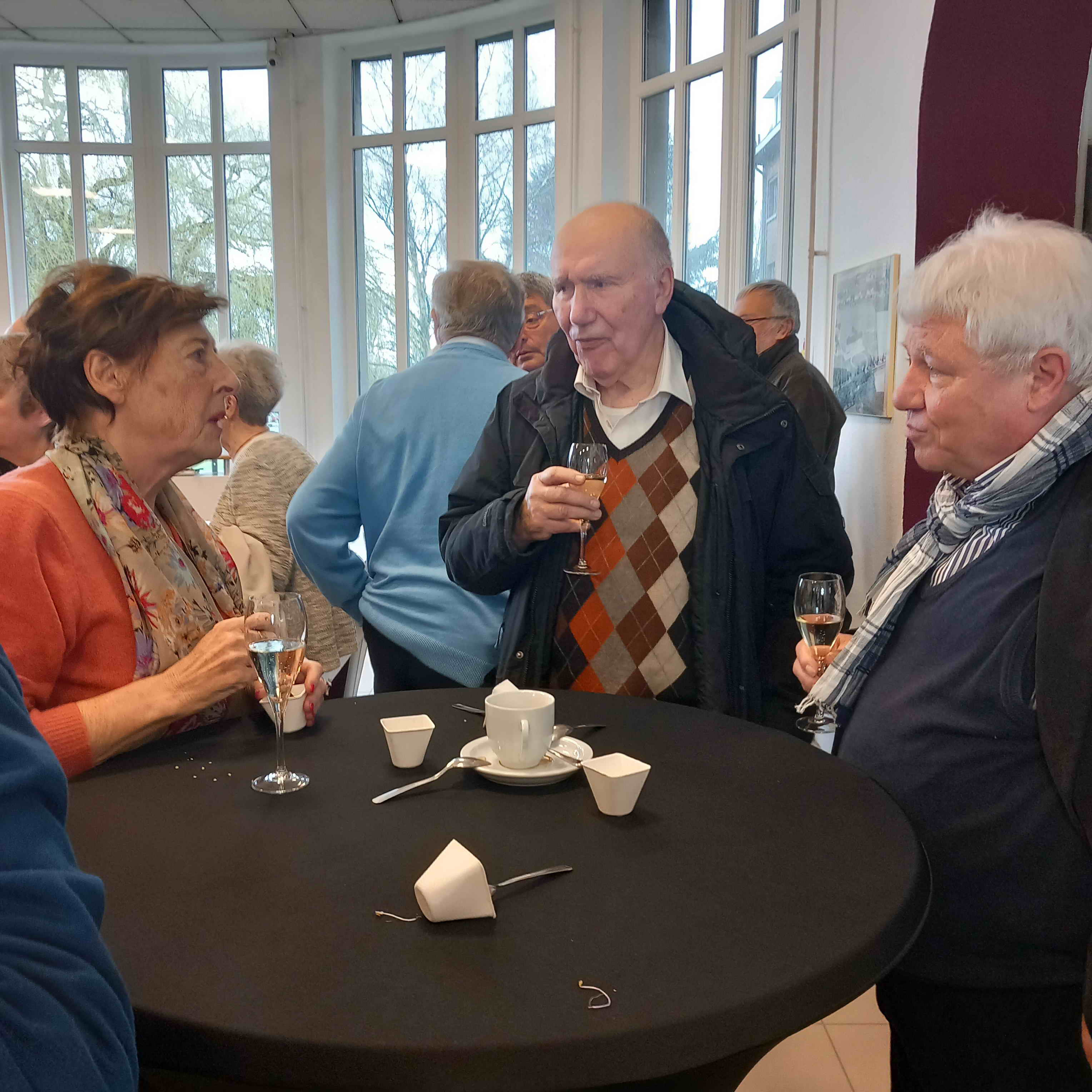 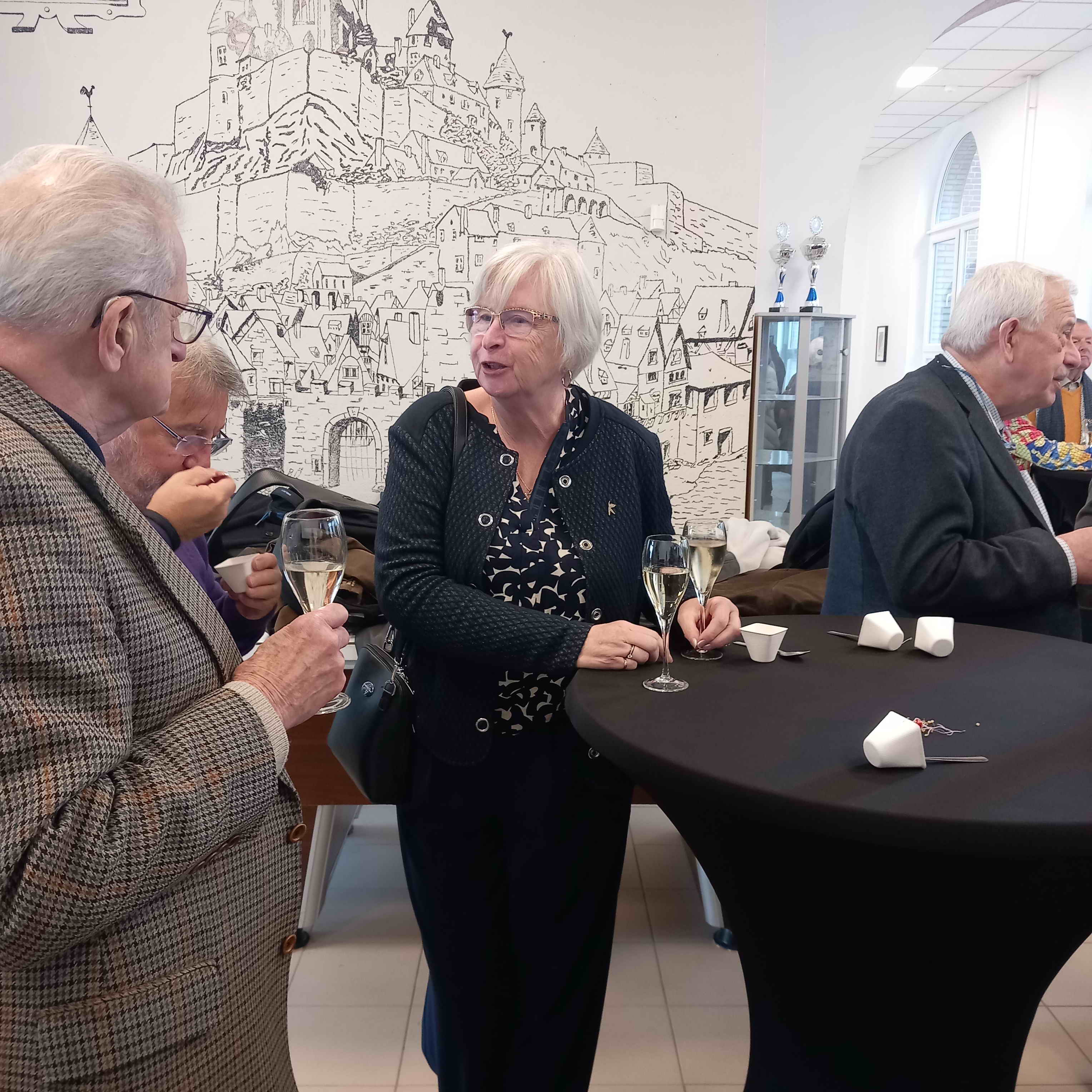 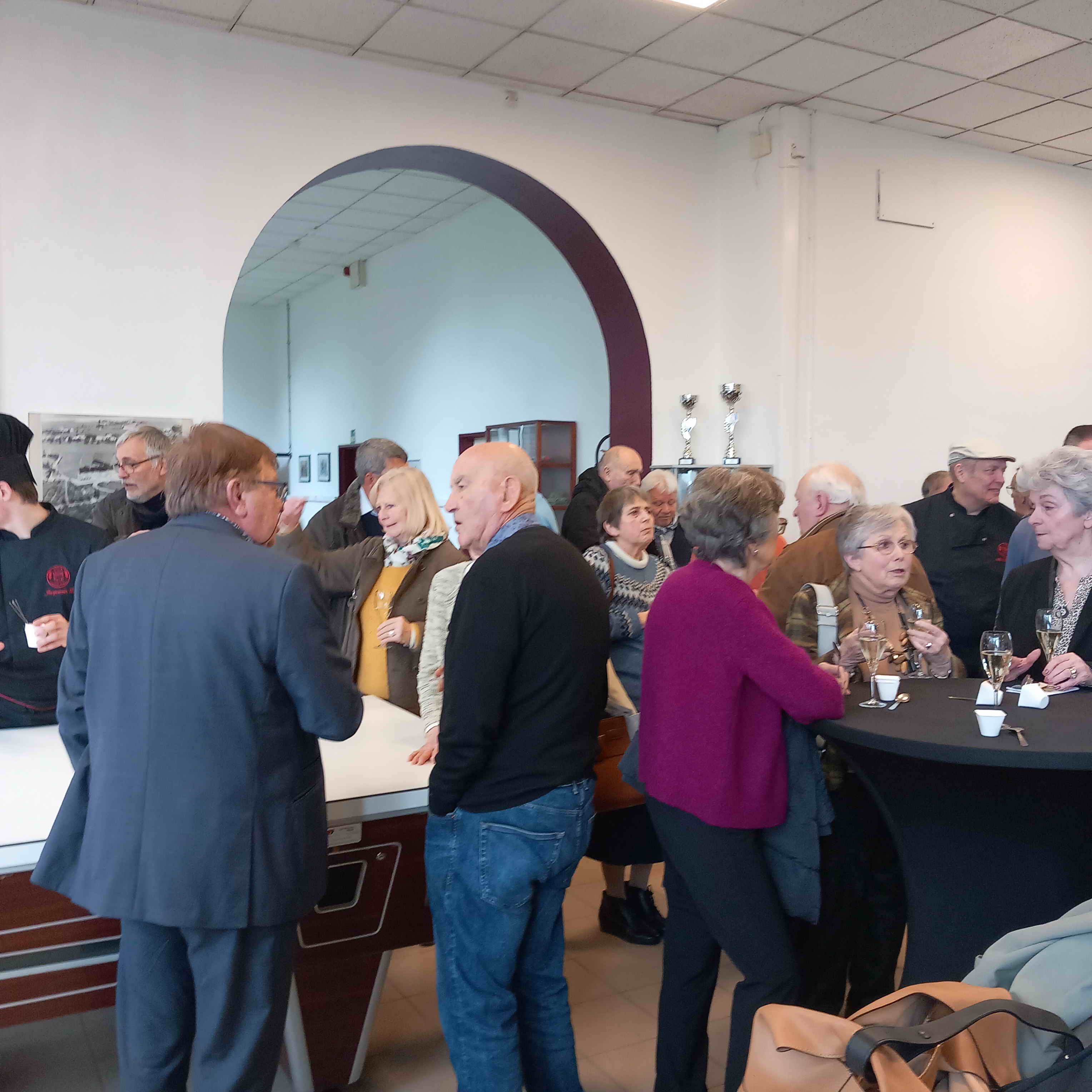 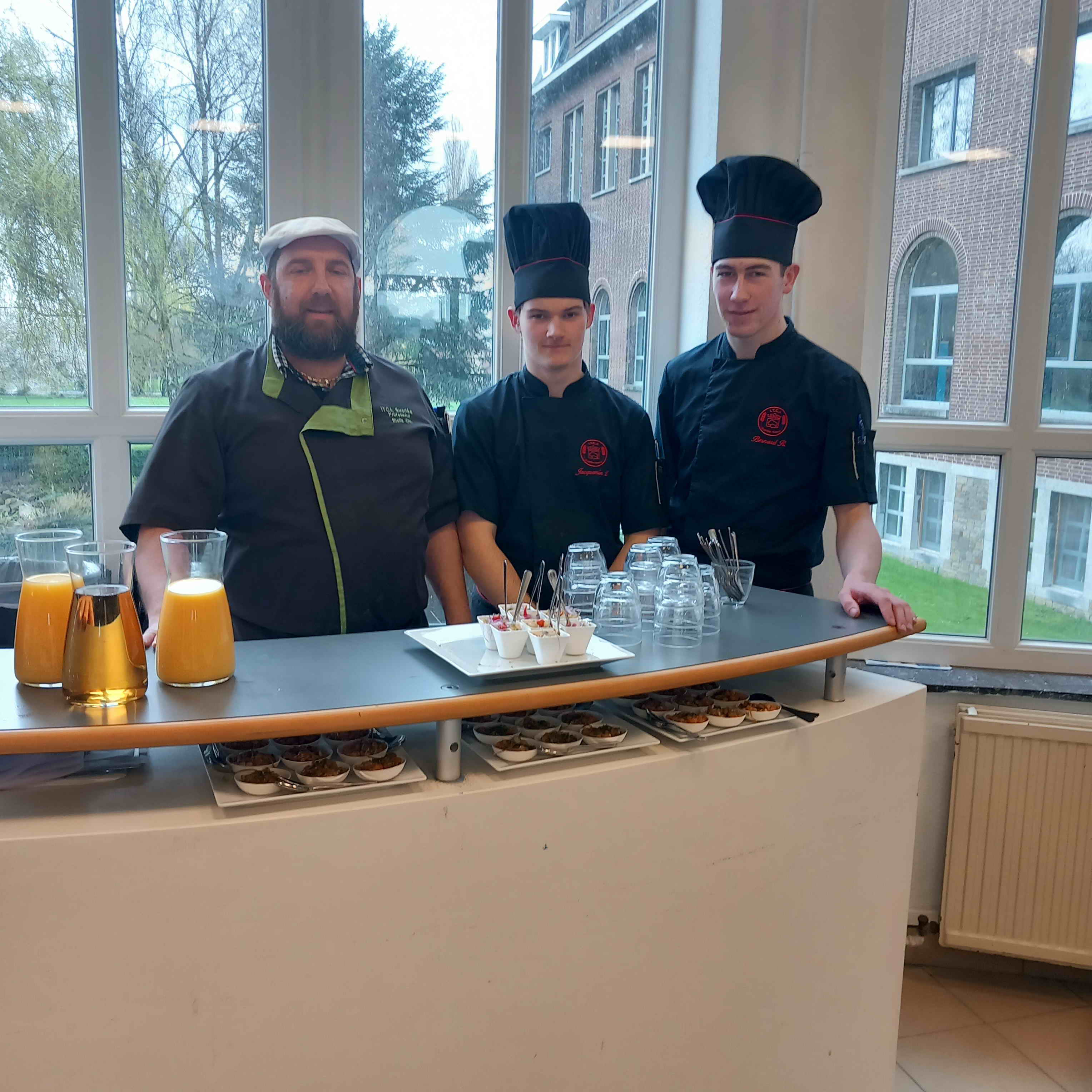 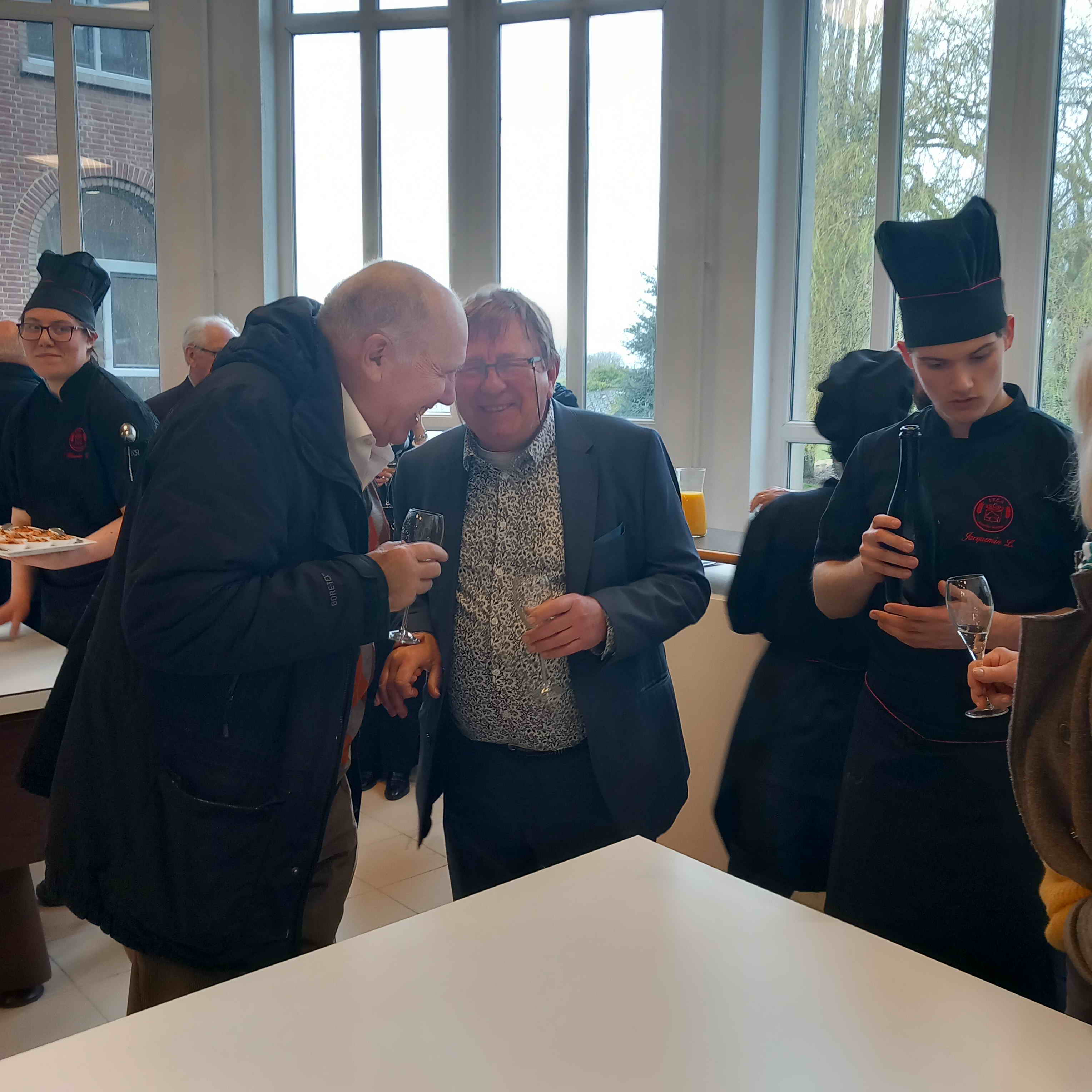 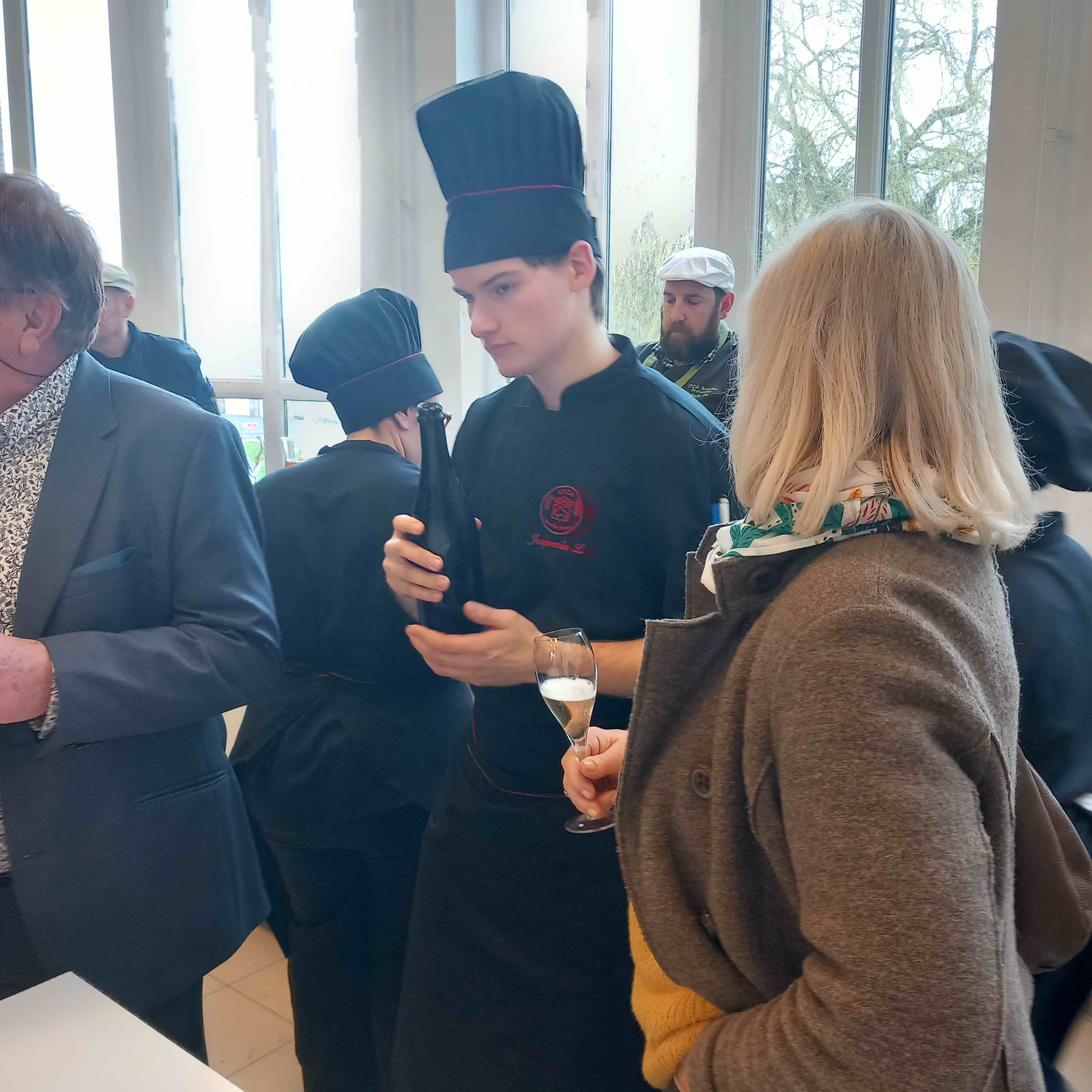 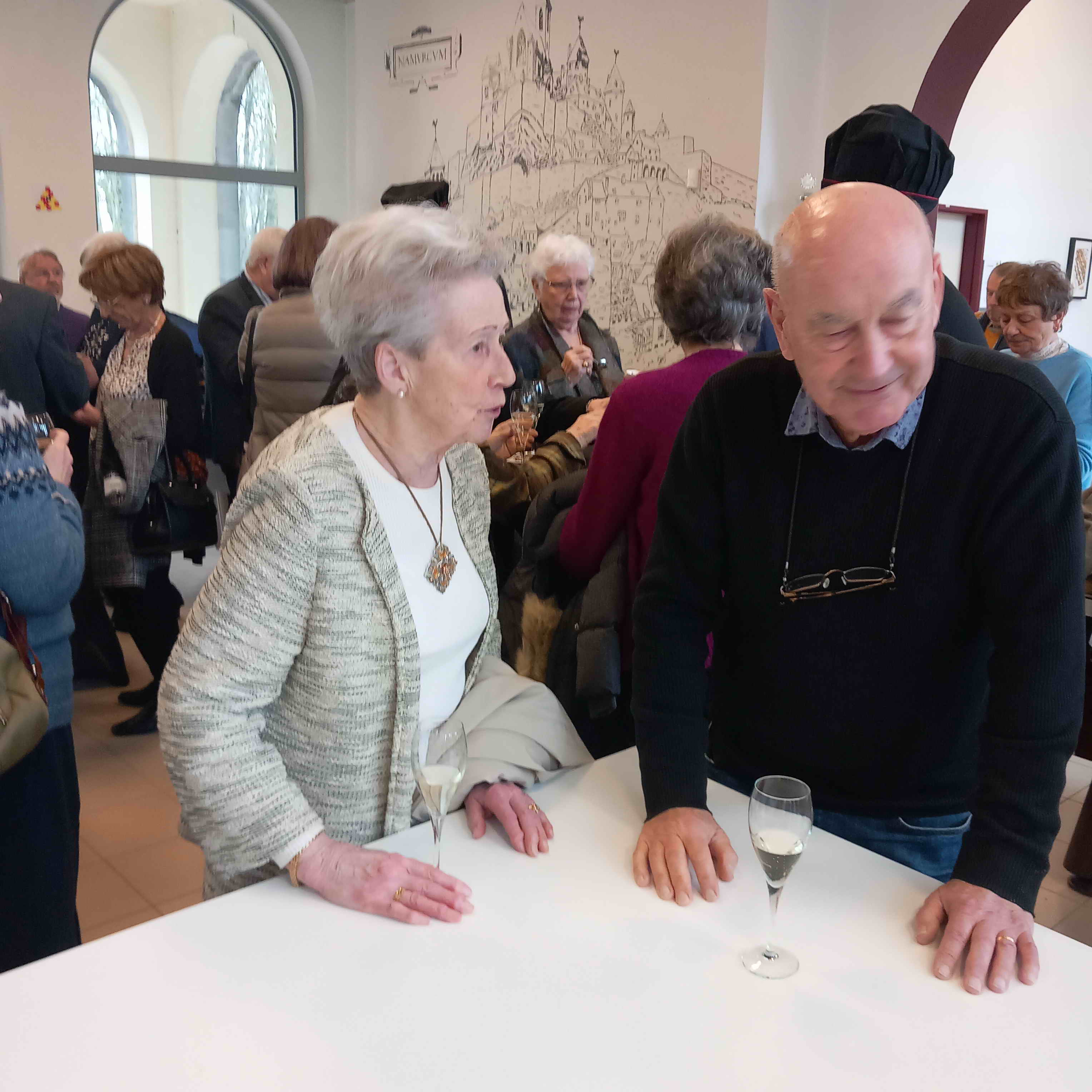 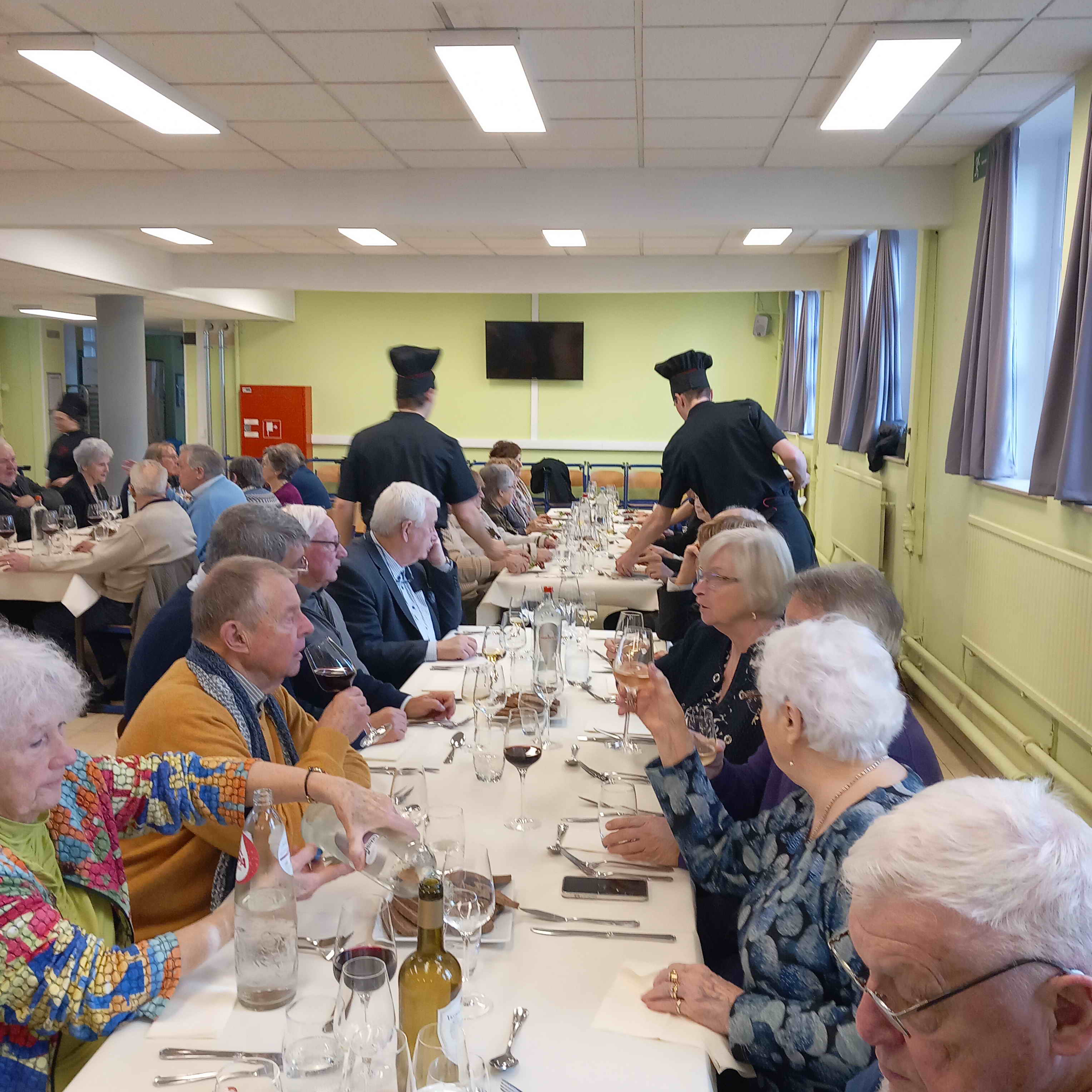 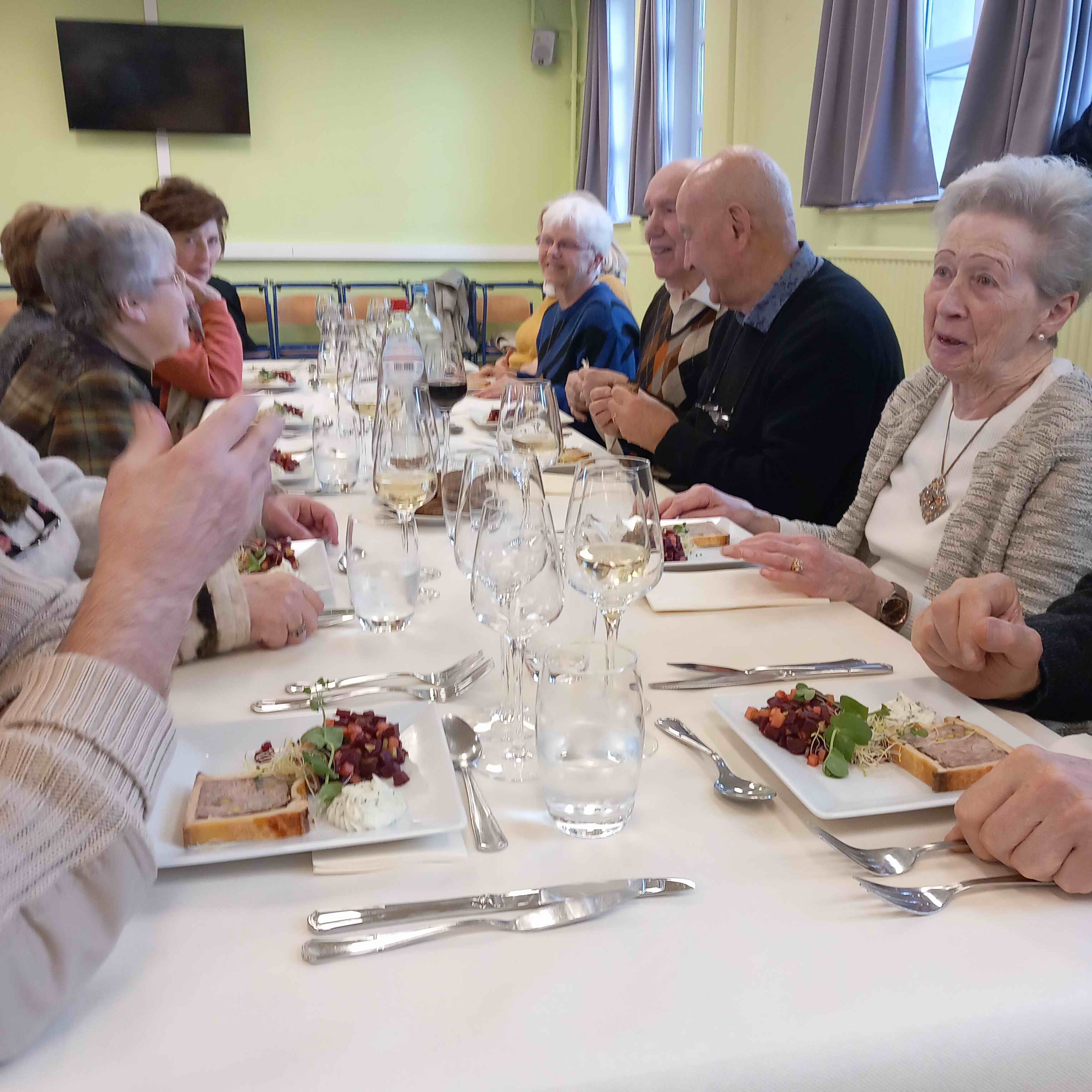 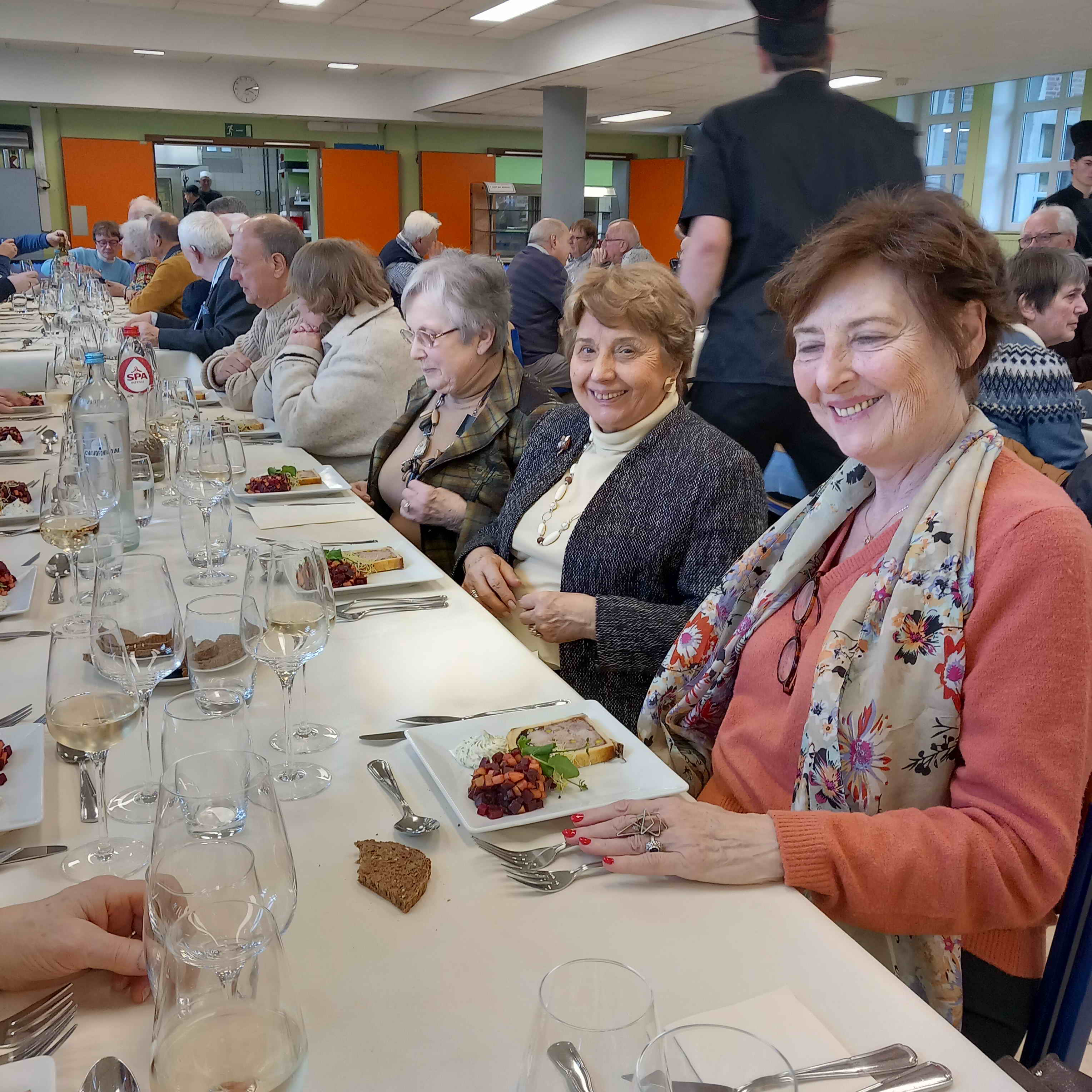 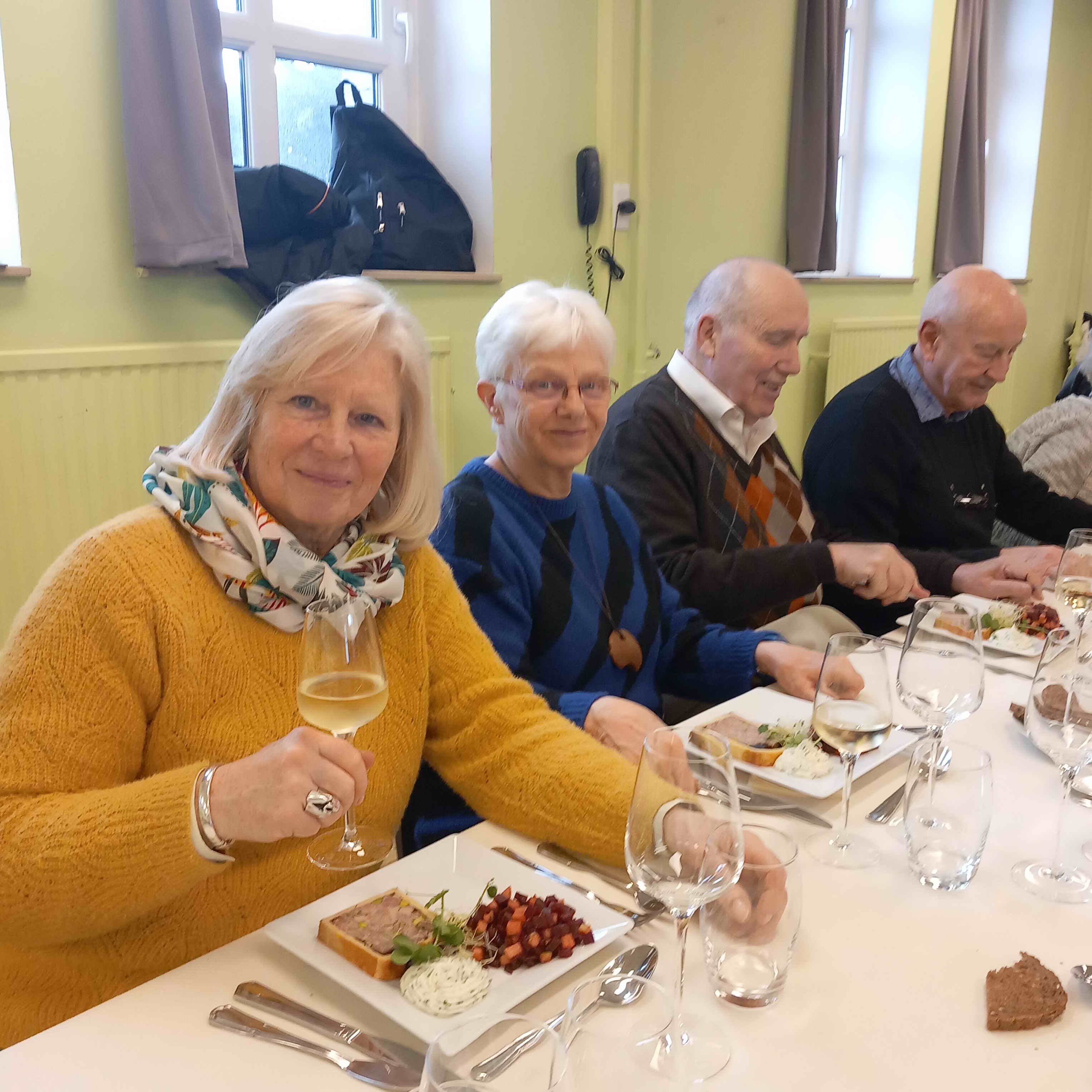 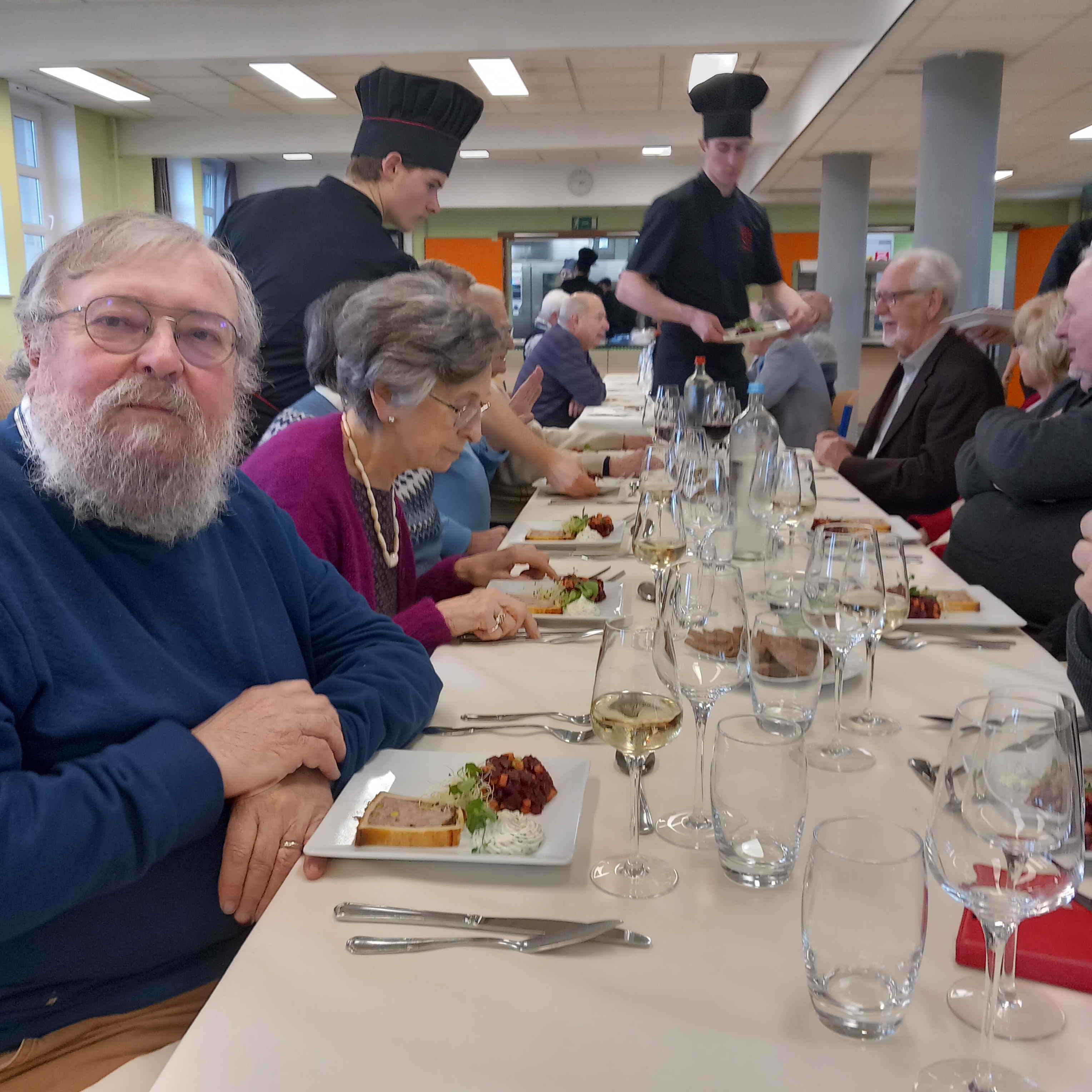 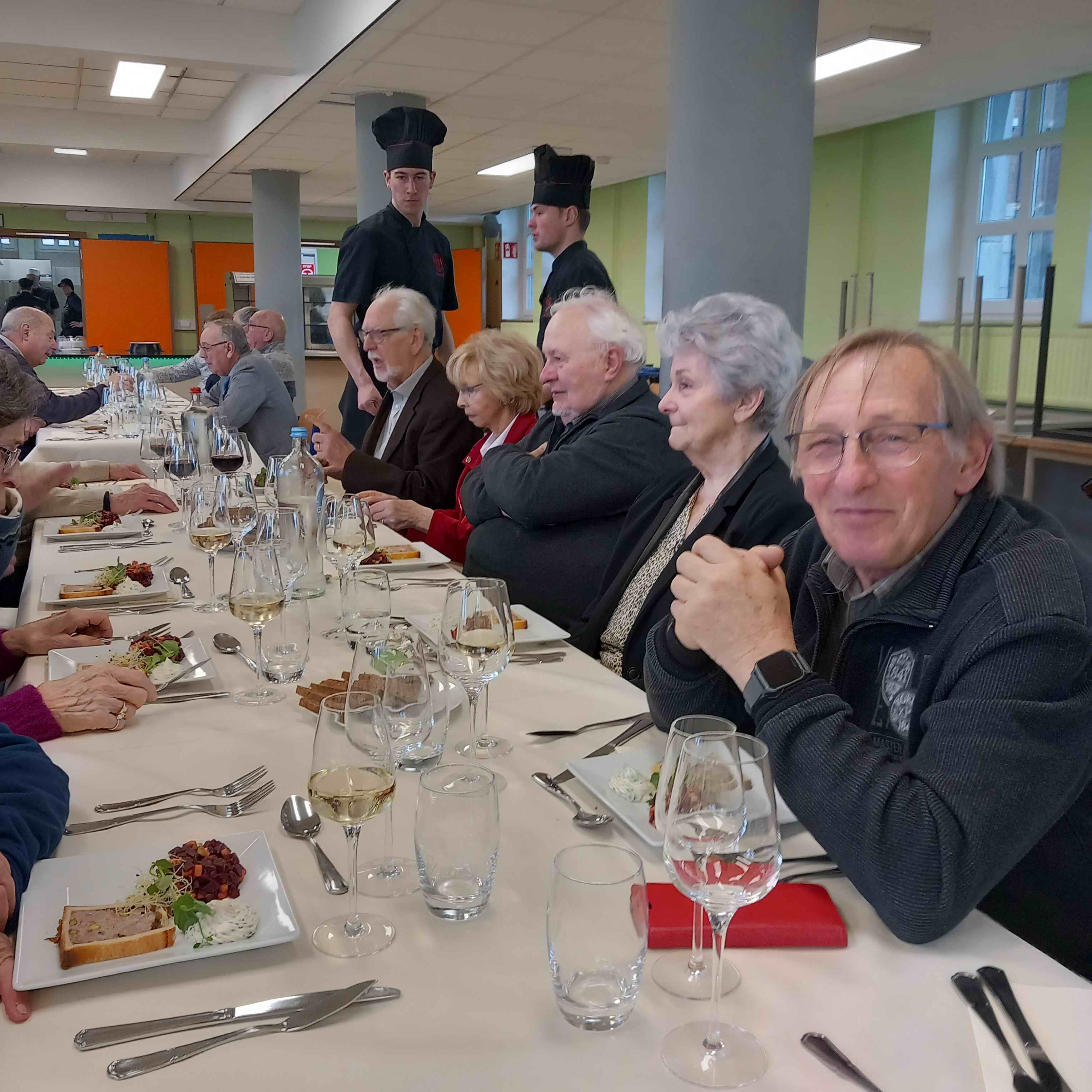 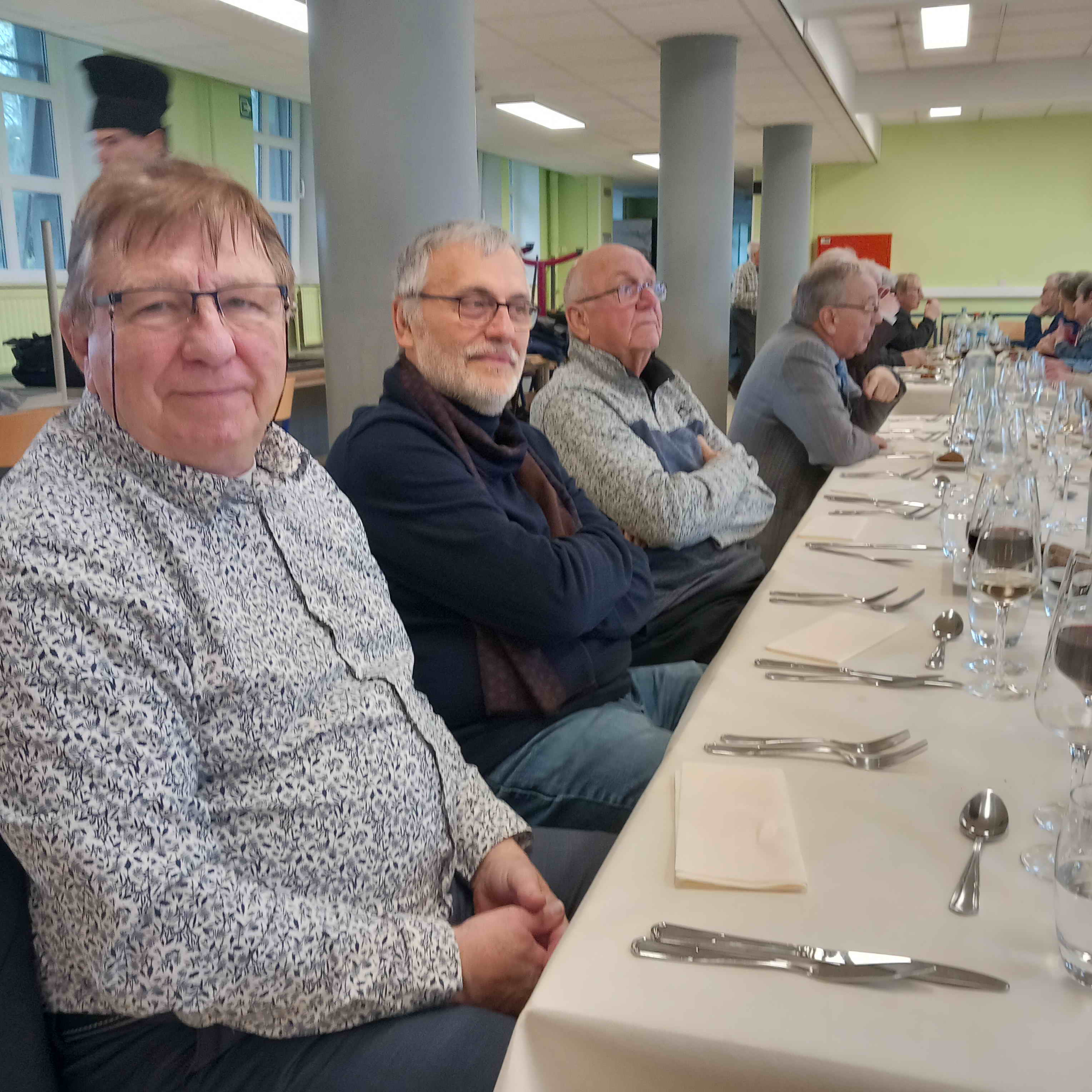 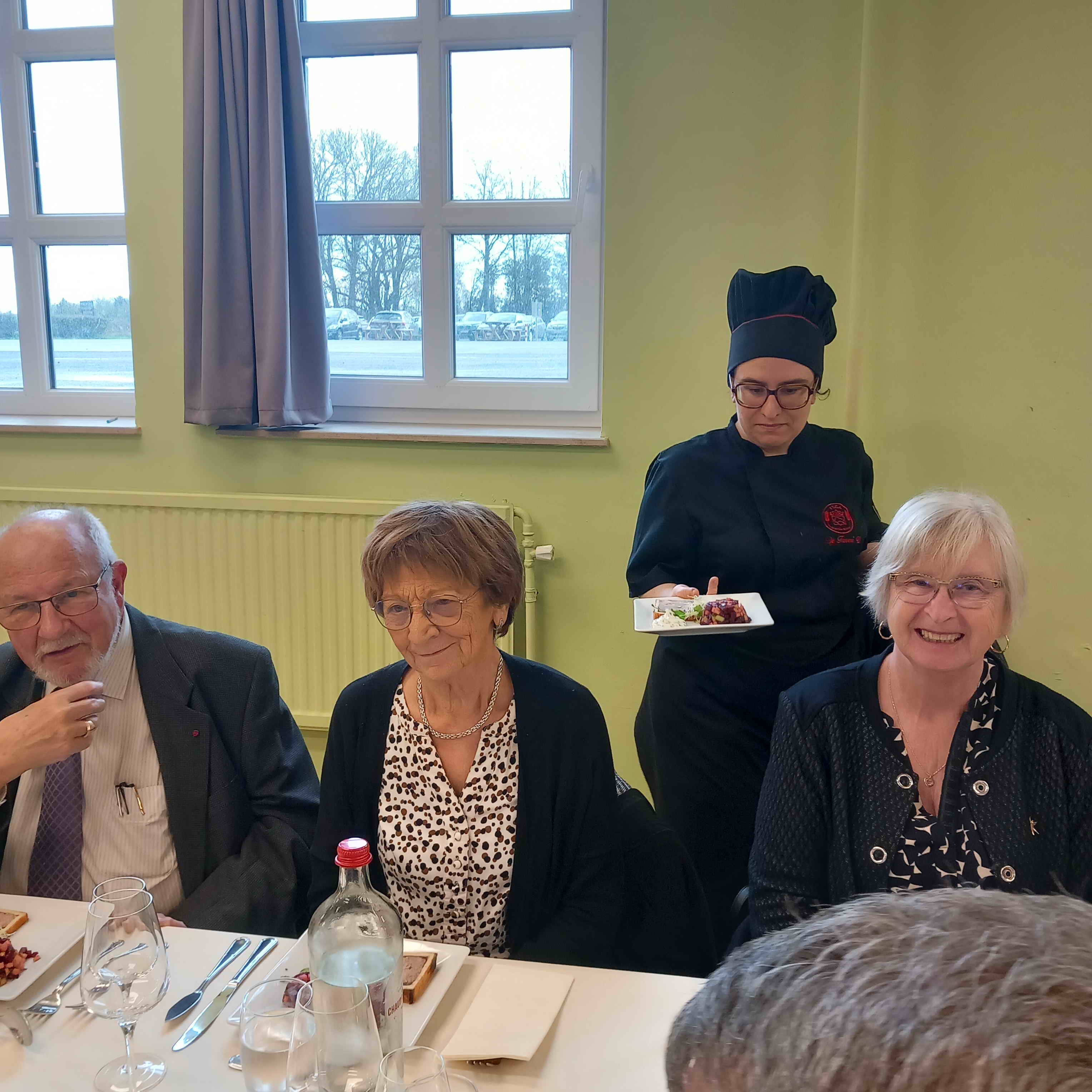 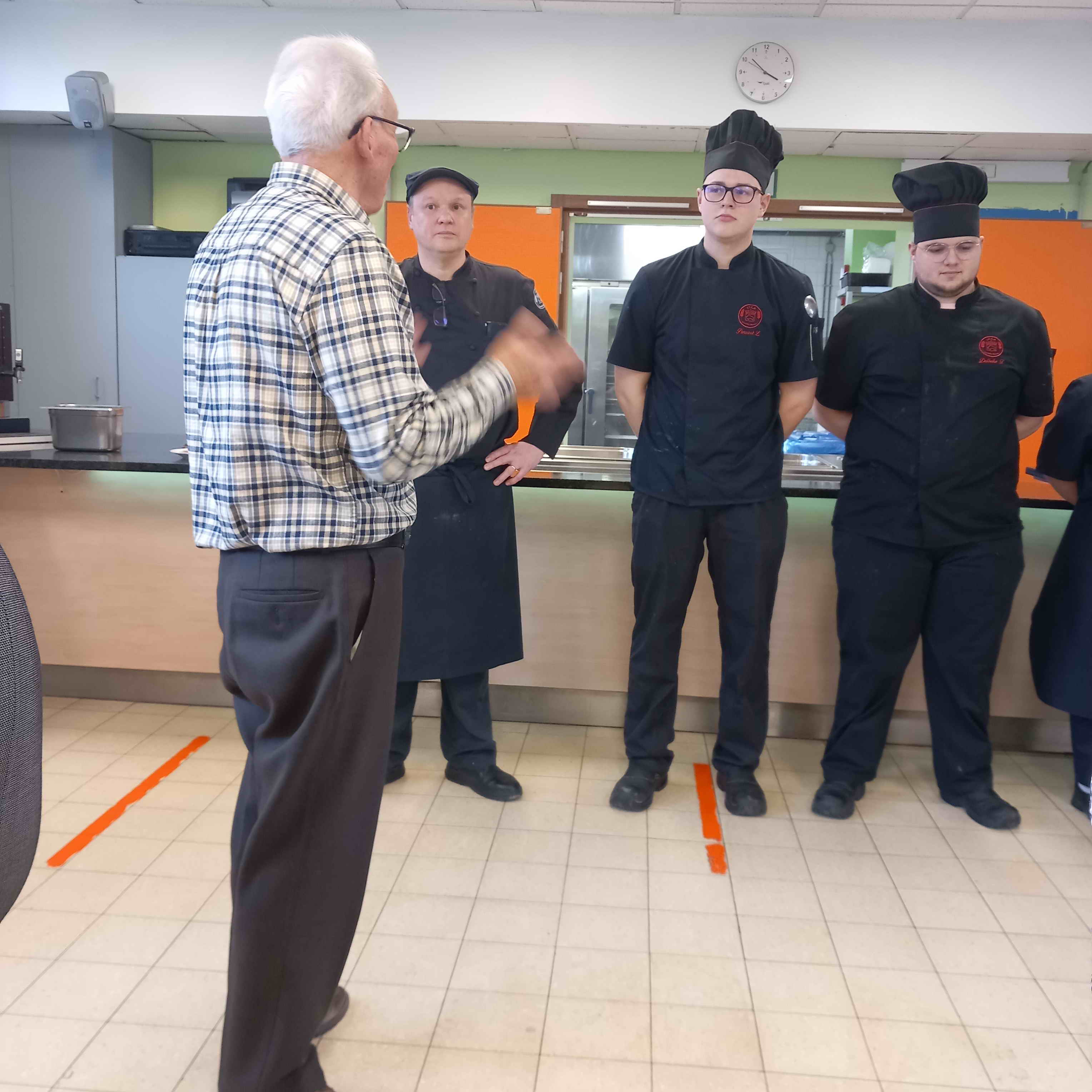 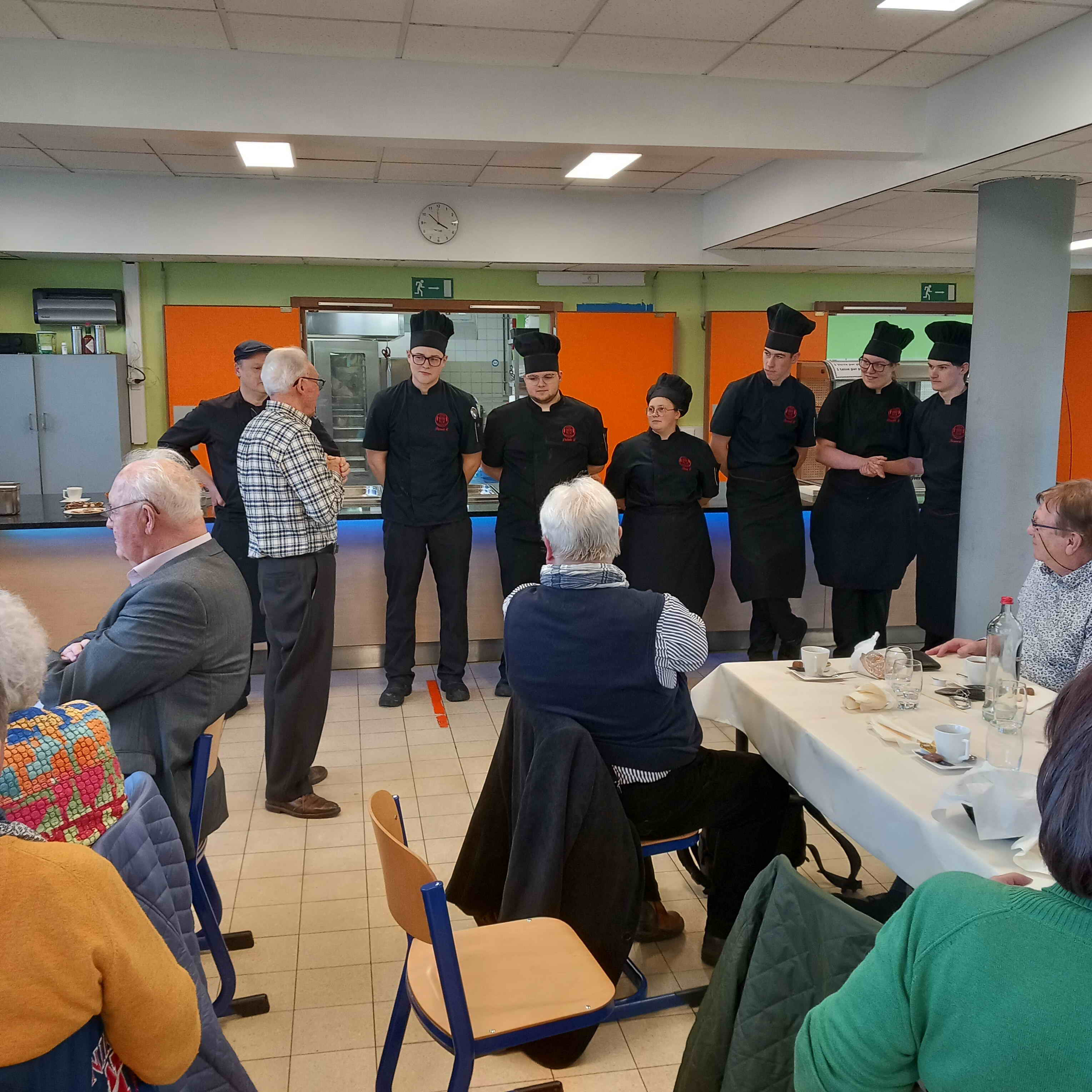 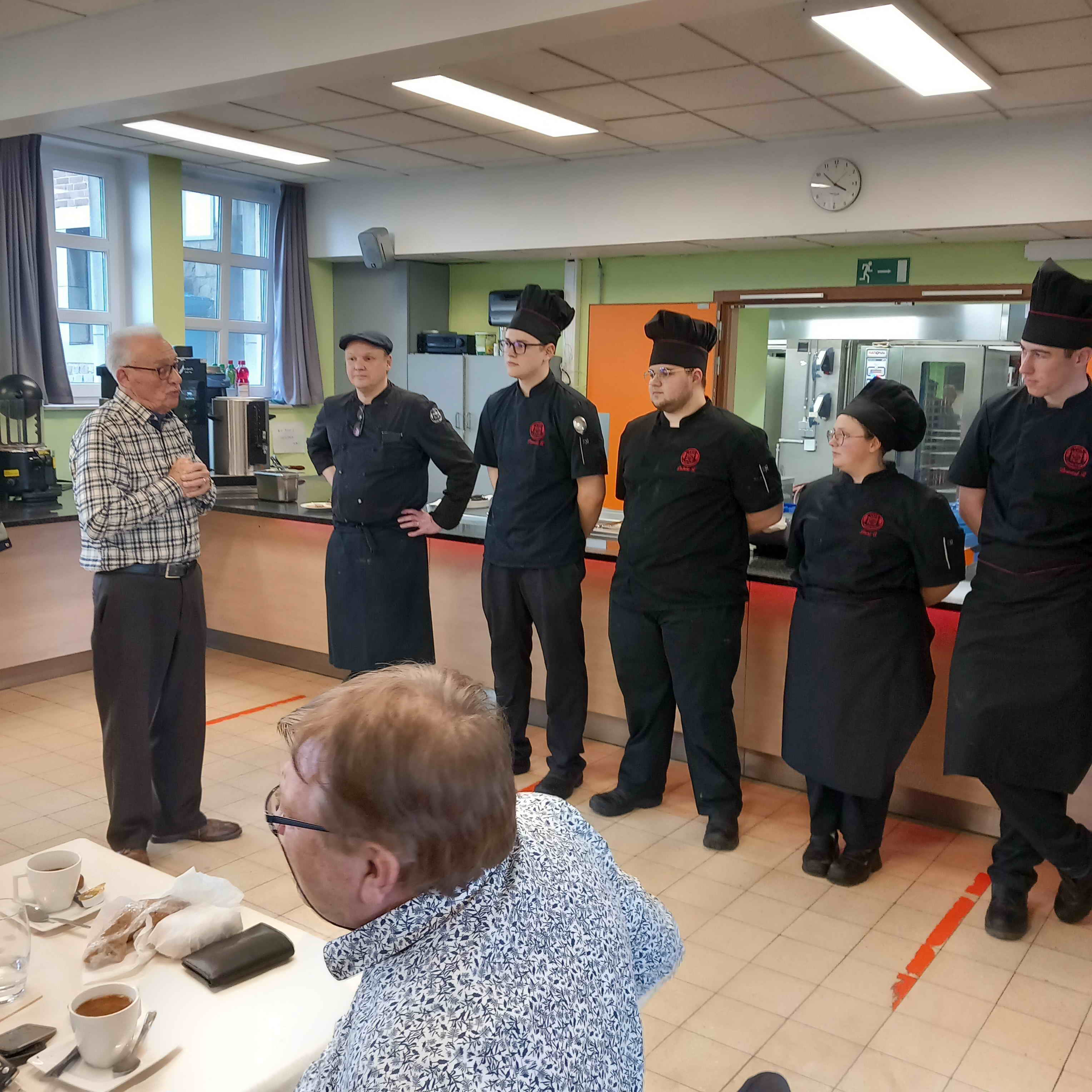 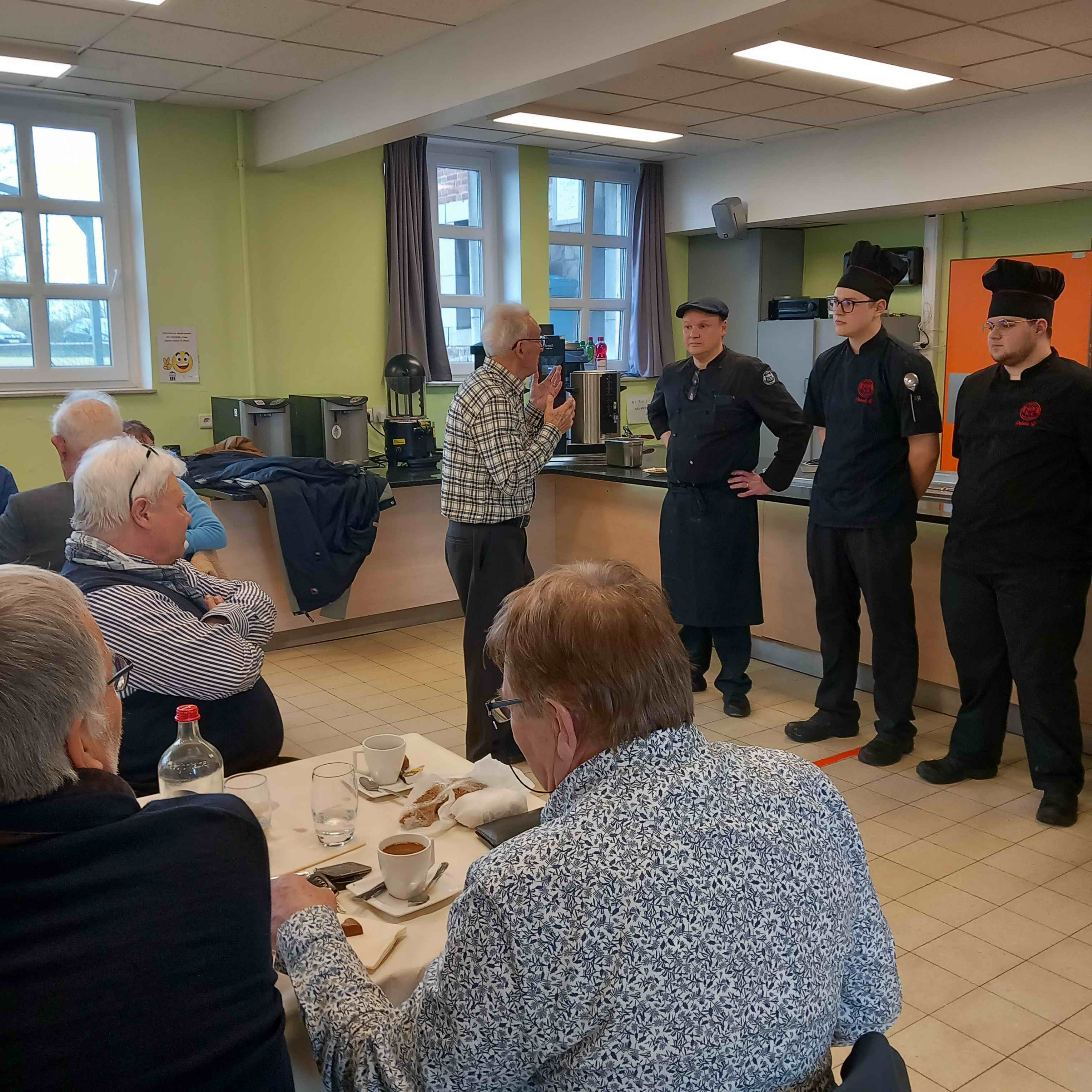